আজকের ক্লাসে সবাইকে স্বাগতম
শিক্ষক পরিচিতি
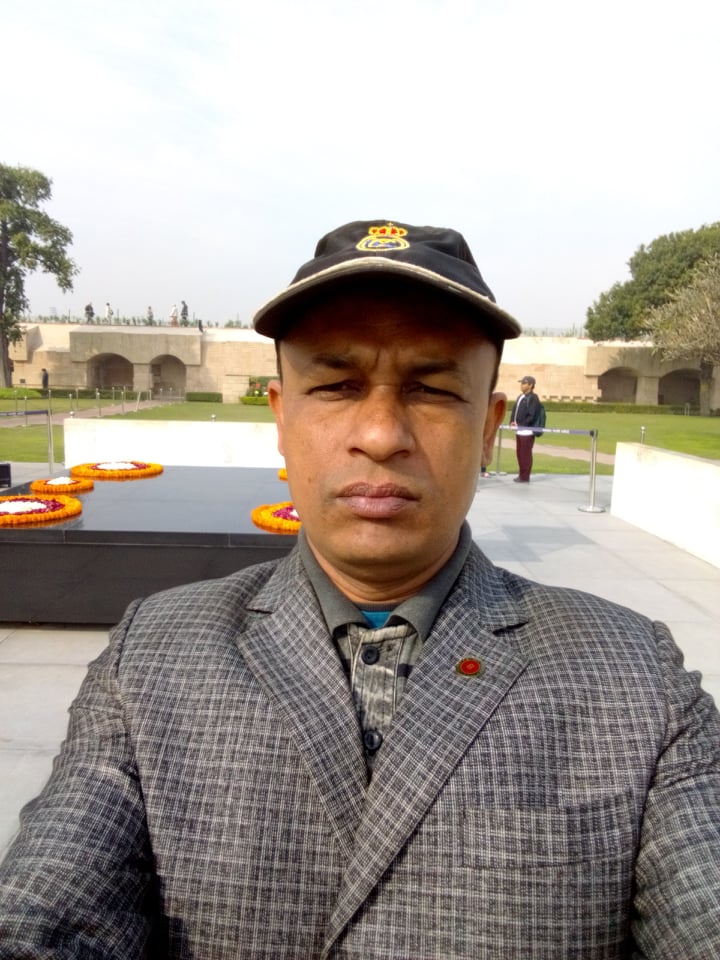 মোঃ মিন্টু মিয়া 
প্রভাষক
ব্যবস্থাপনা বিভাগ
গঙ্গানন্দপুর ডিগ্রী কলেজ,
 ঝিকরগাছা,যশোর
01724504635
mintujess@gmai.com
পাঠ পরিচিতি
বিষয়ঃ ব্যবসায় সংগঠন ও ব্যবস্থাপনা-১ম পত্র 
শ্রেণীঃদ্বাদশ 
অধ্যায়ঃ৫ম 
বিষয়ঃস্মারকলিপির ধারনা
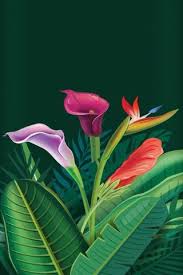 এসো ছবি গুলো লক্ষ্য করি
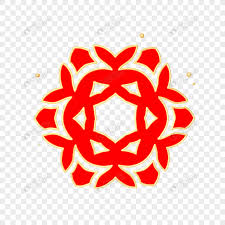 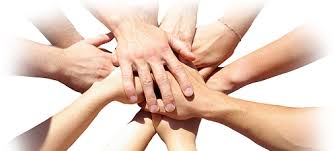 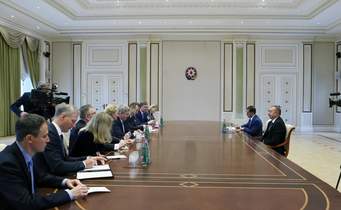 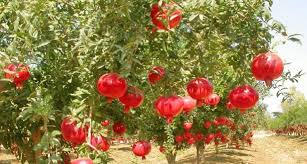 আজকের পাঠ
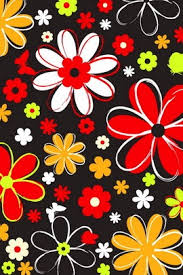 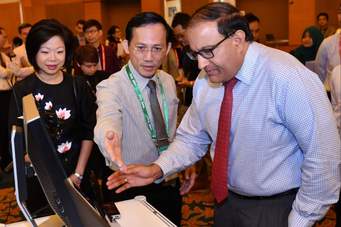 স্মারকলিপি
শিখনফল-Out of Learning
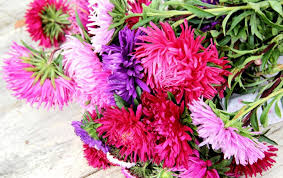 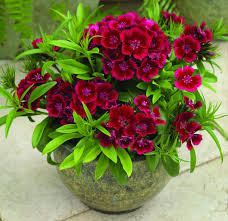 পাঠ শেষে শিক্ষার্থীরা-----

#  স্মারকলিপি কি তা জানতে পারবে ।
# স্মারকলিপির ধারাসমূহ সম্পর্কে জানতে পারবে । 
# স্মারকলিপির গুরুত্ব সম্পর্কে জানতে পারবে ।
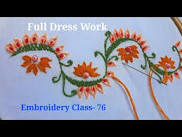 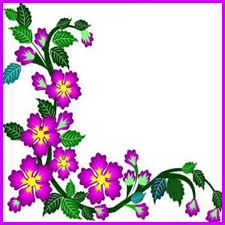 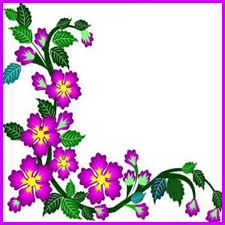 স্মারকলিপির ধারণা
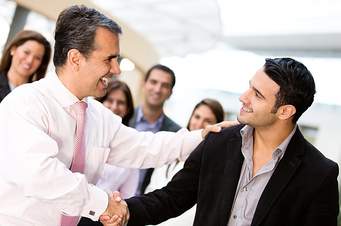 স্মারকলিপি হলো কোম্পানির মূল দলিল ,সনদ বা সংবিধান।এতে কোম্পানির অভ্যন্তরীণ ও বাহ্যিক সংক্রান্ত যাবতীয় নিয়মনীতি বিশদ আকারে লেখা থাকে। ১৯৯৪ সালের কোম্পানি আইনের ২(১) (ক) ধারায় বলা হয়েছে ,”স্মারকলিপি বলতে এ আইনের বিধান অনুসারে প্রণীত কোম্পানির মূল সংঘ স্মারক বা পরবর্তীতে এর সংশোধিত রূপকে বোঝায় “।
স্মারকলিপির ধারা সমূহ
১।নাম ধারা সমূহঃ স্মারক লিপির যে ধারায় কোম্পানির নাম লেখা থাকে  তাকে নাম ধারা বলে । সীমাবদ্ধ দায় সম্পন্ন কোম্পানি হওয়ায় এর নামের শেষে অবশ্যই লিমিটেড শব্দের উল্লেখ থাকতে হয় ।
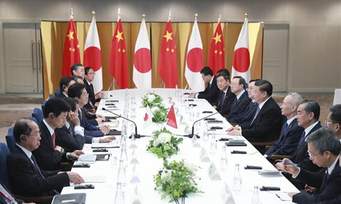 ২। ঠিকানা ও  অবস্থান ধারাঃ কোম্পানির নিবন্ধিত কোথায় স্থাপিত হবে বা এর প্রধান কার্যালয়ের ঠিকানা কোথায় হবে তা স্মারকলিপির যে ধারায় উল্লেখ থাকে তাকে এর ঠিকানা ও অবস্থান ধারা বলে ।এতে কোম্পানি ভবিষ্যতে তার শাখা কোথায় কোথায় হবে তার উল্লেখ থাকতে হবে ।
৩। উদ্দেশ্য ধারাঃ স্মারকলিপির সবচেয়ে গুরুত্ব পূর্ণ ধারা হলো উদ্দেধ্য ধারা ।এতে কোম্পানির মূল উদ্দেশ্যাবলি  বর্ণিত থাকে ।এ ধারায় এক দিকে কোম্পানির ক্ষমতাকে  সংজ্ঞায়িত করে এবং অন্যদিকে কোম্পানির প্রদত্ত ক্ষমতাকে সীমাবদ্ধ করে ।
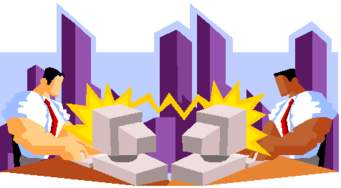 ৪। মূলধন ধারাঃ এ ধারায় কোম্পানির প্রস্তাবিত মোট মূলধন পরিশোধিত মূলধনের পরিমাণ। শেয়ারের মূল্য ,কোন প্রকারের শেয়ার কয়টি ইত্যাদি উল্লেখ থাকে ।তবে আইন অনুযায়ী এধারায় যে পরিমাণ মূলধনের উল্লেখ থাকে তার অতিরিক্ত মূলধন কোম্পানি গ্রহন করতে পারে না ।
৫।দায় ধারা । এ ধারায় কোম্পানির শেয়ার হোল্ডারদের দায়-দায়িত্বের প্রকৃতির উল্লেখ থাকে ।অর্থাৎ কোম্পানির সদস্যদের দায় তাদের ক্রয় কৃত শেয়ারের অধিক মূল্য দারা সীমাবদ্ধ থাকে ।
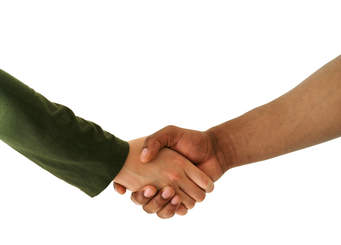 ৬।সম্মতি ধারাঃ স্মারকলিপির শেষ অংশে যে ধারায়প্রবর্তক গণ অন্তত একজন স্বাক্ষীর সামনে কোম্পানি গঠন ও নির্দিষ্ট পরিমাণ শেয়ার ক্রয়ের সম্মতি দিয়ে স্বাক্ষর প্রদান করেন তাকে এর সম্মতি ধারা বলে । এটি কোম্পানির প্রবর্তকদের স্মৃতি চিহ্ন স্বরূপ।
স্মারক লিপির গুরুত্ব
১। কোম্পানির গঠন তন্ত্রঃ কোম্পানির গঠন ও মালিকানার দলিল হলো স্মারকলিপি। তাই কোম্পানি পরিচালনায় কোন জটিলতা দেখা দিলে স্মারকলিপিকে প্রাধান্য দিয়ে তা সমাধান করা হয় ।
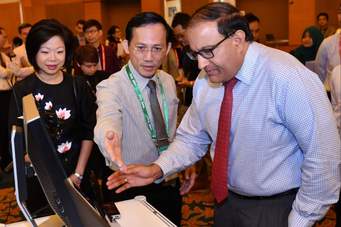 ২। ক্ষমতার নির্দেশঃ স্মারকলিপি কোম্পানির কার্যক্ষমতার সীমা নির্ধারন করে । স্মারকলিপির উদ্দেশ্য ধারায় বর্নিত কাজ গুলোই কোম্পানি করতে পারে । এর বাইরে কোন কাজ করা হলে তা বে-আইনি বলে বিবেচিত হবে।
৩।সম্পর্কের নির্দেশঃ স্মারকলিপির শর্তাবলি দ্বারা কোম্পানি ও শেয়ার হোল্ডারদের মধ্যে একটি চুক্তি বা আইনগত  সম্পর্কের সৃষ্টি হয় ।অর্থাৎ কোম্পানি ও শেয়ার হল্ডারদের মধ্যকার সম্পর্ক এর দ্বারা নির্নিত হয়।
৪।ক্ষমতা বহিরর্ভূত কাজের দায়ঃ কোম্পানির পরিচালকরা যদি স্মারকলিপিতে বর্ণিত ক্ষমতা বহির্ভূত কন কাজ করে তবে তার জন্য ক্ষেত্র বিশেষে তারা কম্পানির বা তৃতীয় পক্ষের কাছে দায়ী থাকে ।
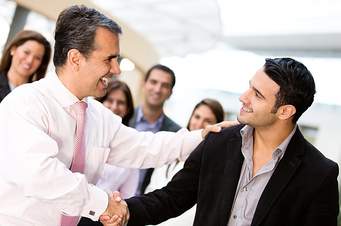 ৫। যথা নিয়মে পরিবর্তন আবশ্যকঃআইনে উল্লিখিত কারণ ছাড়া এবং আইন মাফিক আনুষ্ঠানিকতা পালন না করে শেয়ার হোল্ডারদের সর্বসম্মতিক্রমে গৃহীতসিদ্ধান্তের দ্বারাও স্মারকলিপির পরিবর্তন করা যায় না ।
৬।স্মারকলিপির অগ্রগণ্যতাঃ স্মারকলিপি ও পরিমেল নিয়মাবলির মধ্যে কোন বিরোধ দেখা দিলে শেয়ার হোল্ডাররা সংঘবিধি সংশোধোন করে ওই কাজ অনূমোদন করতে পারে কিন্তু স্মারকলিপি বহাল থাকে  ।
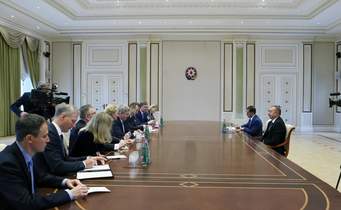 ৭।প্রকাশ্য দলিলঃ স্মারকলিপি একটি গুরুত্ব পূর্ণ প্রকাশ্য দলিল । সুতারাং কোম্পানির সাথে লেনদেনের সকল পক্ষতা অবগত আছে ধরা হয় । দলিল সম্পর্কে জানা ছিল না এই অজুহাত কখনোই আদালতে গ্রাহ্য হয় না ।
দলীয় কাজ
# স্মারকলিপির তিনটি গুরুত্ব খাতায় লেখ ।
মূল্যায়ন
১। স্মারকলিপি কী ? 
২। নাম ধারা বলতে কি বুঝায় ? 
৩।উদ্দেশ্য ধারা কী ? 
৪। কোম্পানির গঠনতন্ত্র বলতে কি বুঝায়  ?
৫।প্রকাশ্য দলিল বলতে কি বুঝায় ?
বাড়ির কাজ
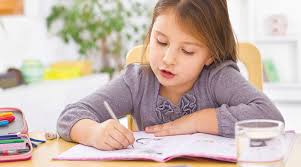 পরিমেল নিয়মাবলির ধারনা ও বিষয় বস্তু সম্পর্কে আলোচনা করা হবে  ?
সবাইকে ধন্যবাদ
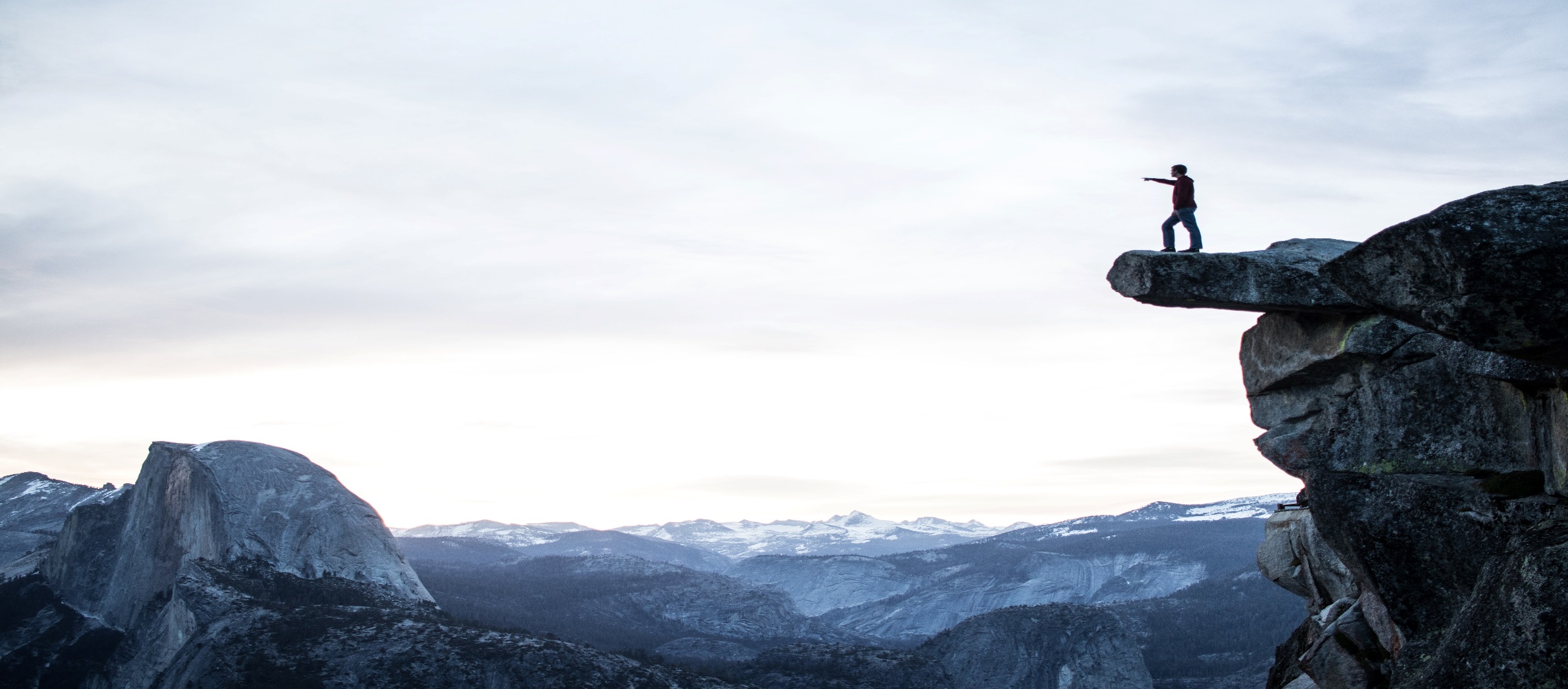